Эколята – защитники природы
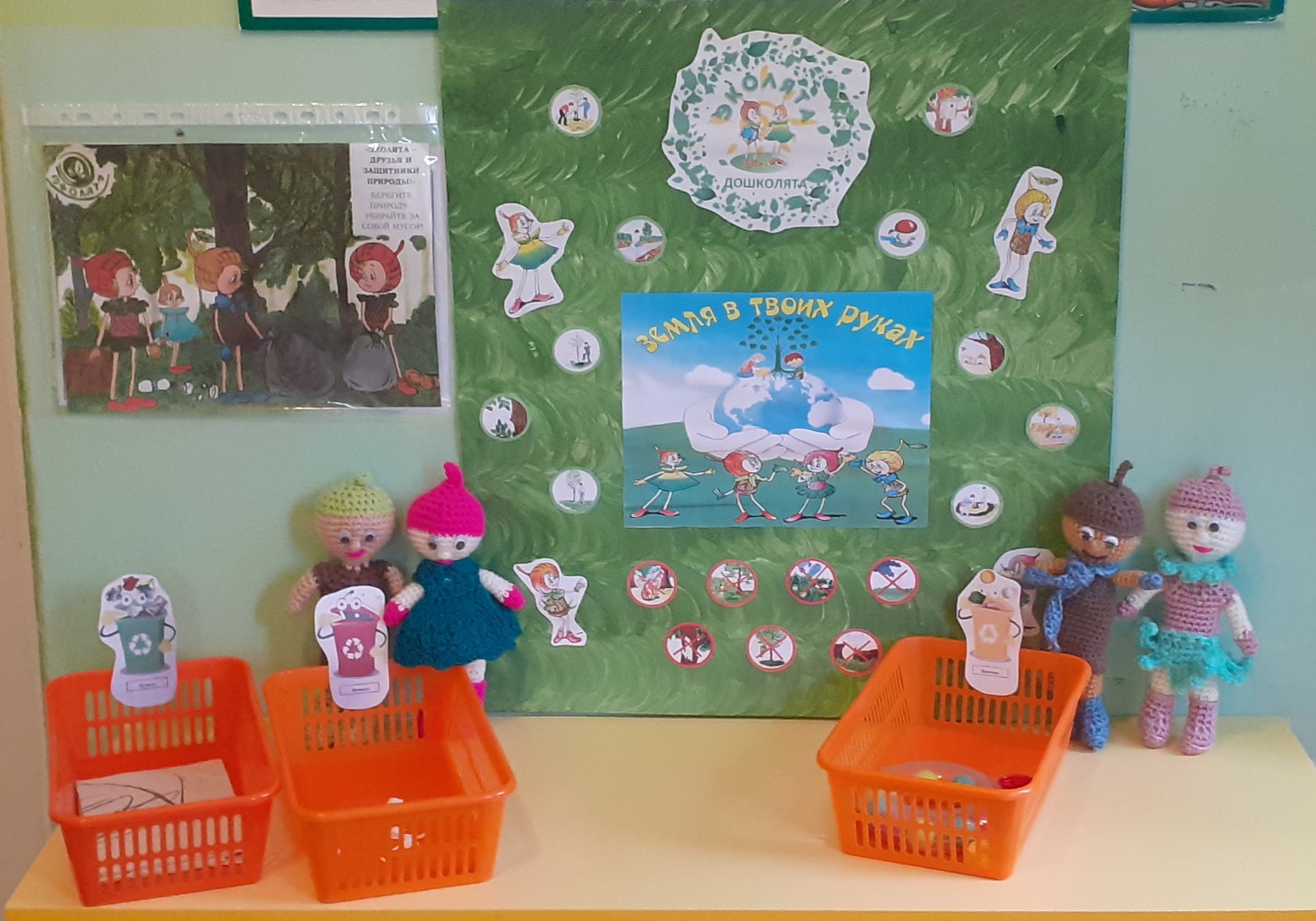 Цель: познакомить детей со сказочными героями Эколятами, воспитание бережного отношения детей к природе. Задачи: различать «героев» по именам и внешнему виду, развивать внимательность, любознательность, воспитывать бережное отношение к природе.
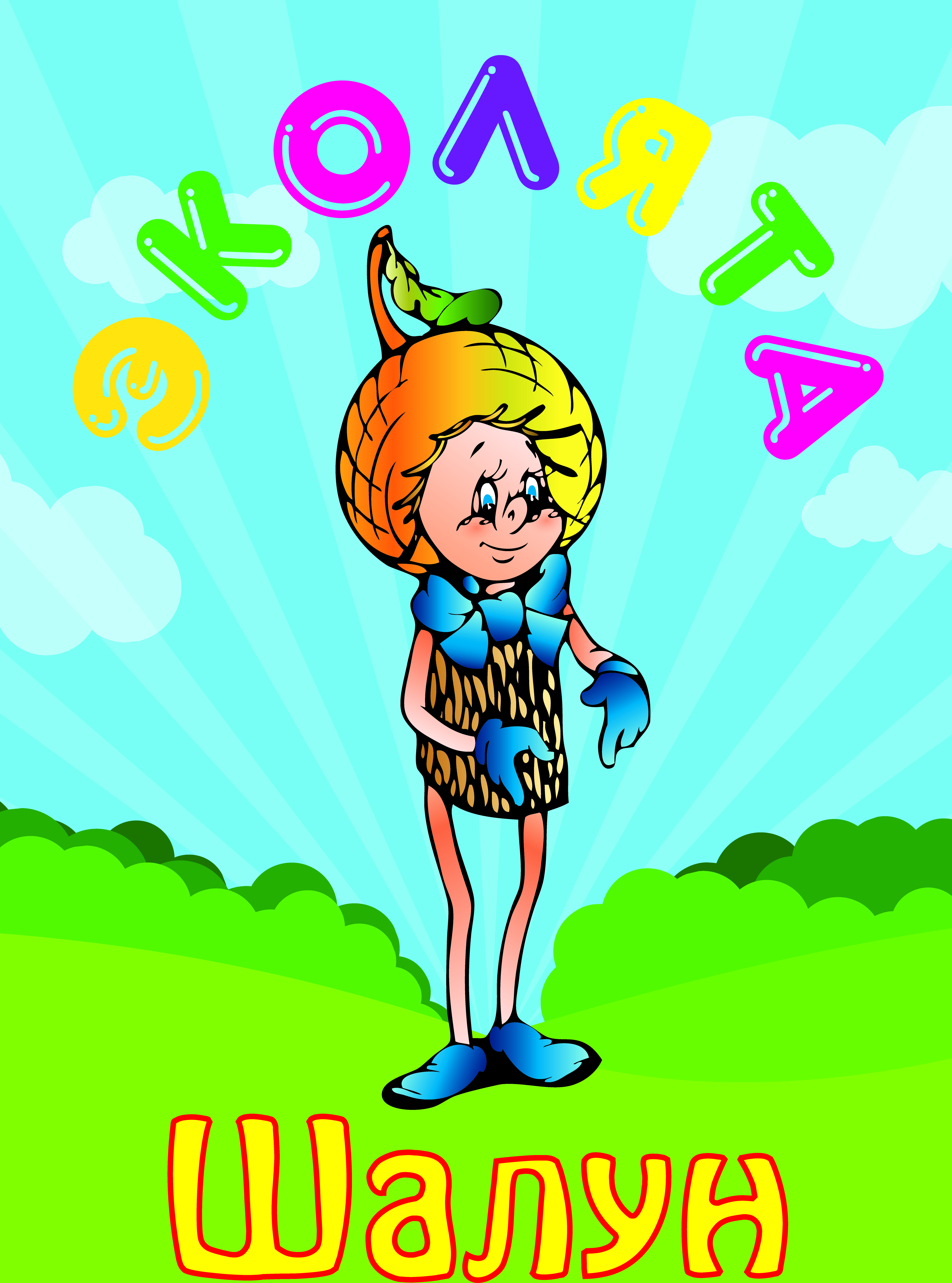 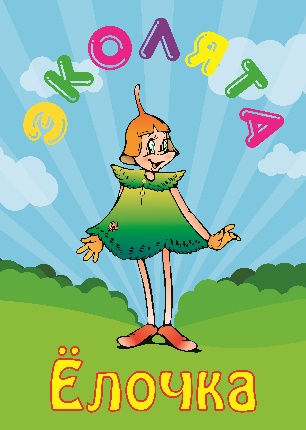 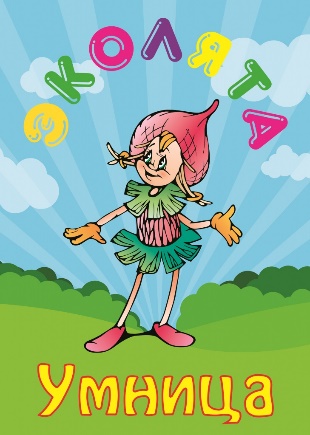 Знакомство с  Эколятами
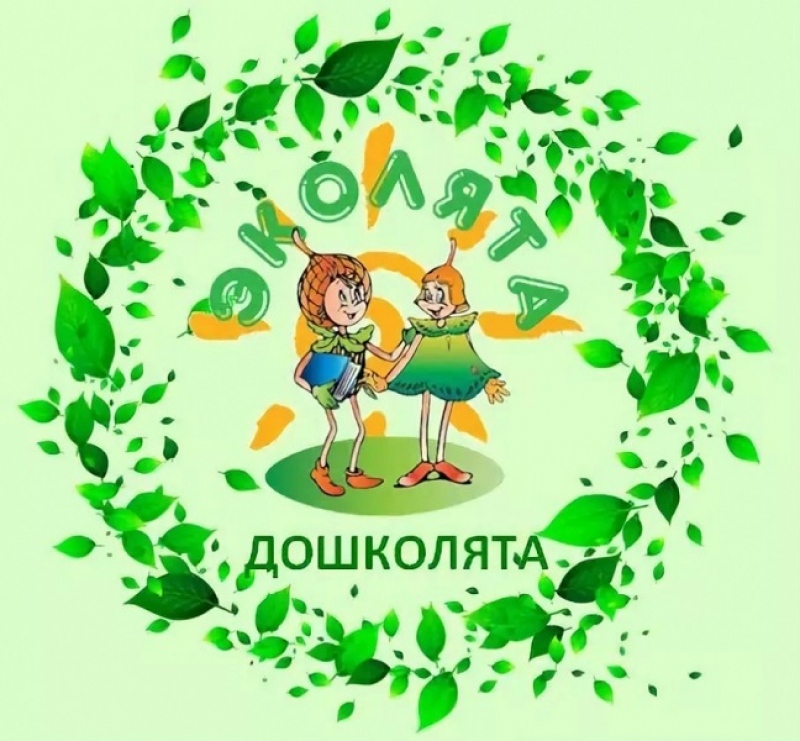 Подвижная игра «У медведя во бору»Шалун рассказал ребятам что в лесу очень много ягод и грибов выросло, ребята решили помочь их собрать
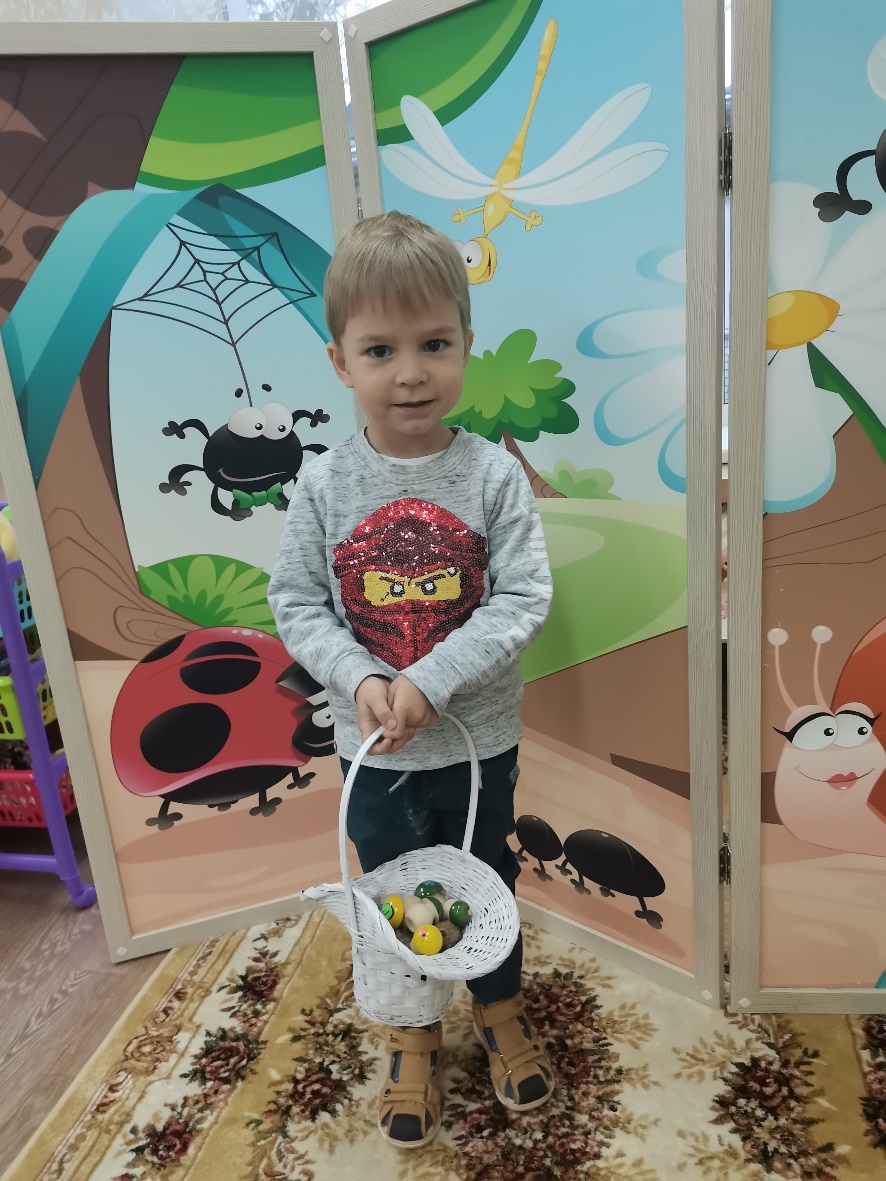 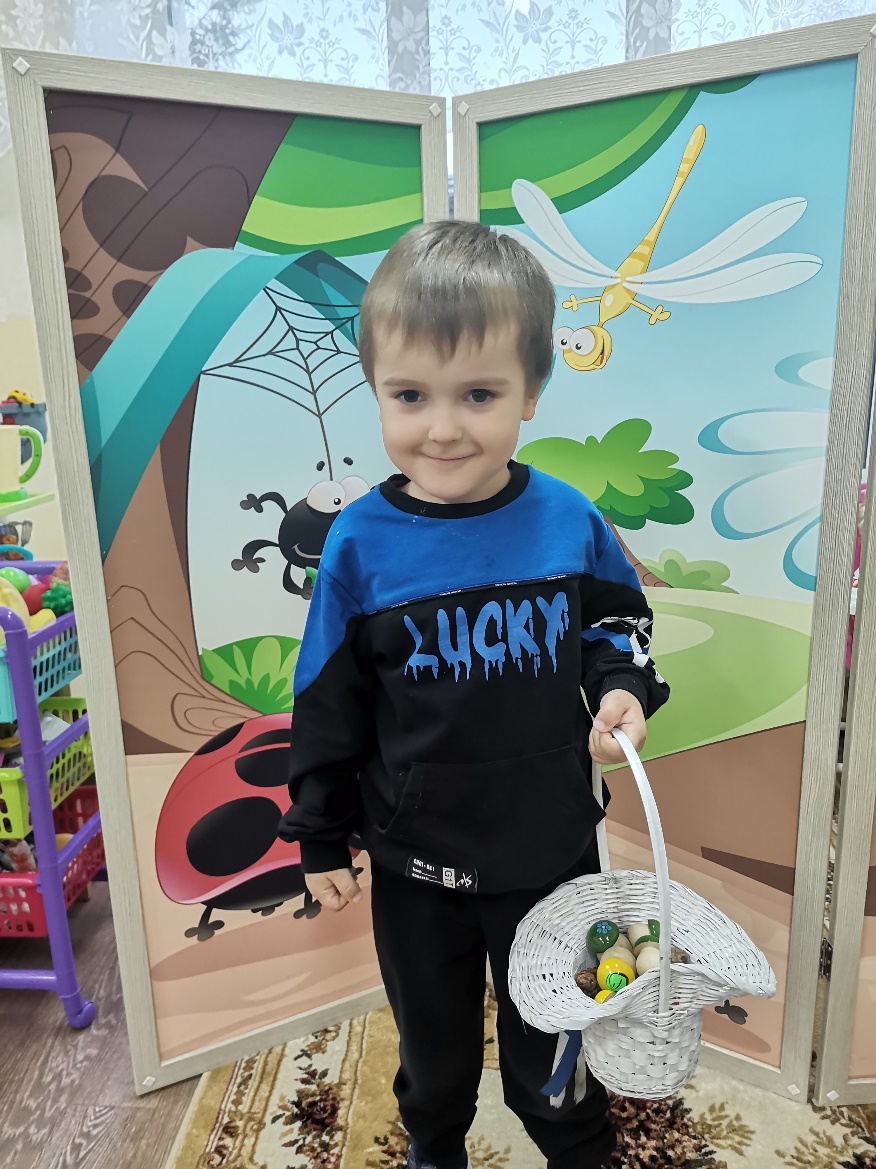 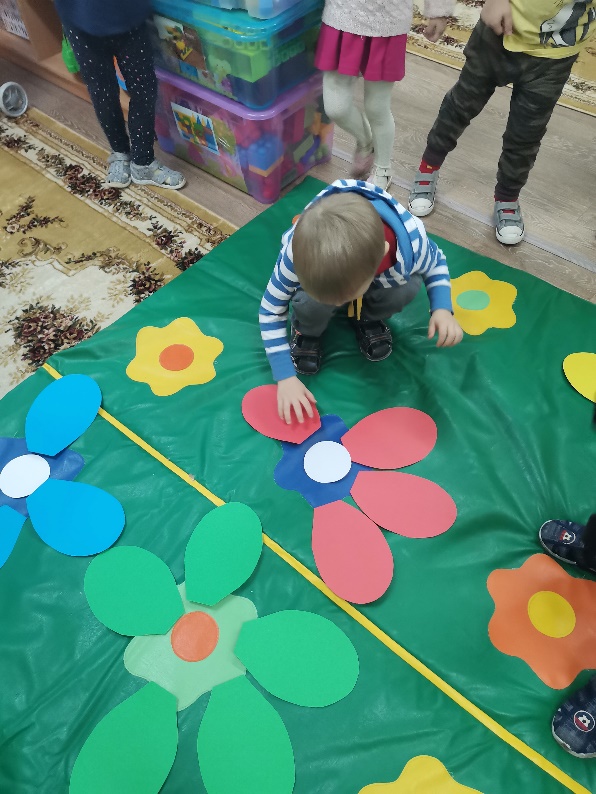 Игра «Собери цветок»Тихоня очень любит цветы, поэтому перед домиком он разбил чудесный цветник и ребята на полянке разбили цветник.
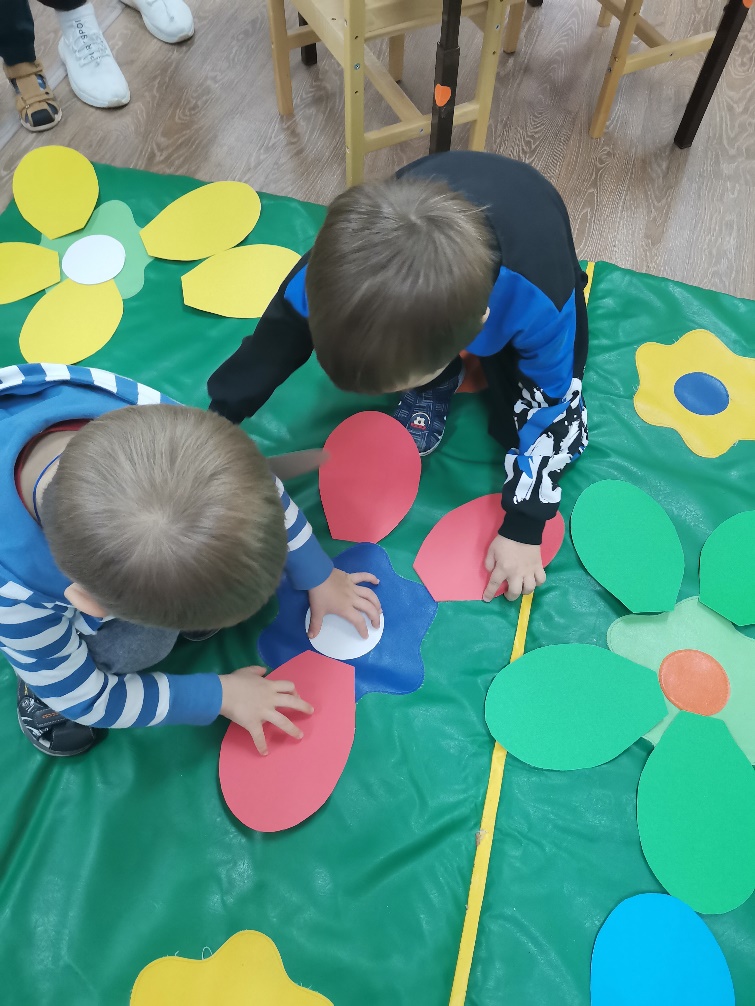 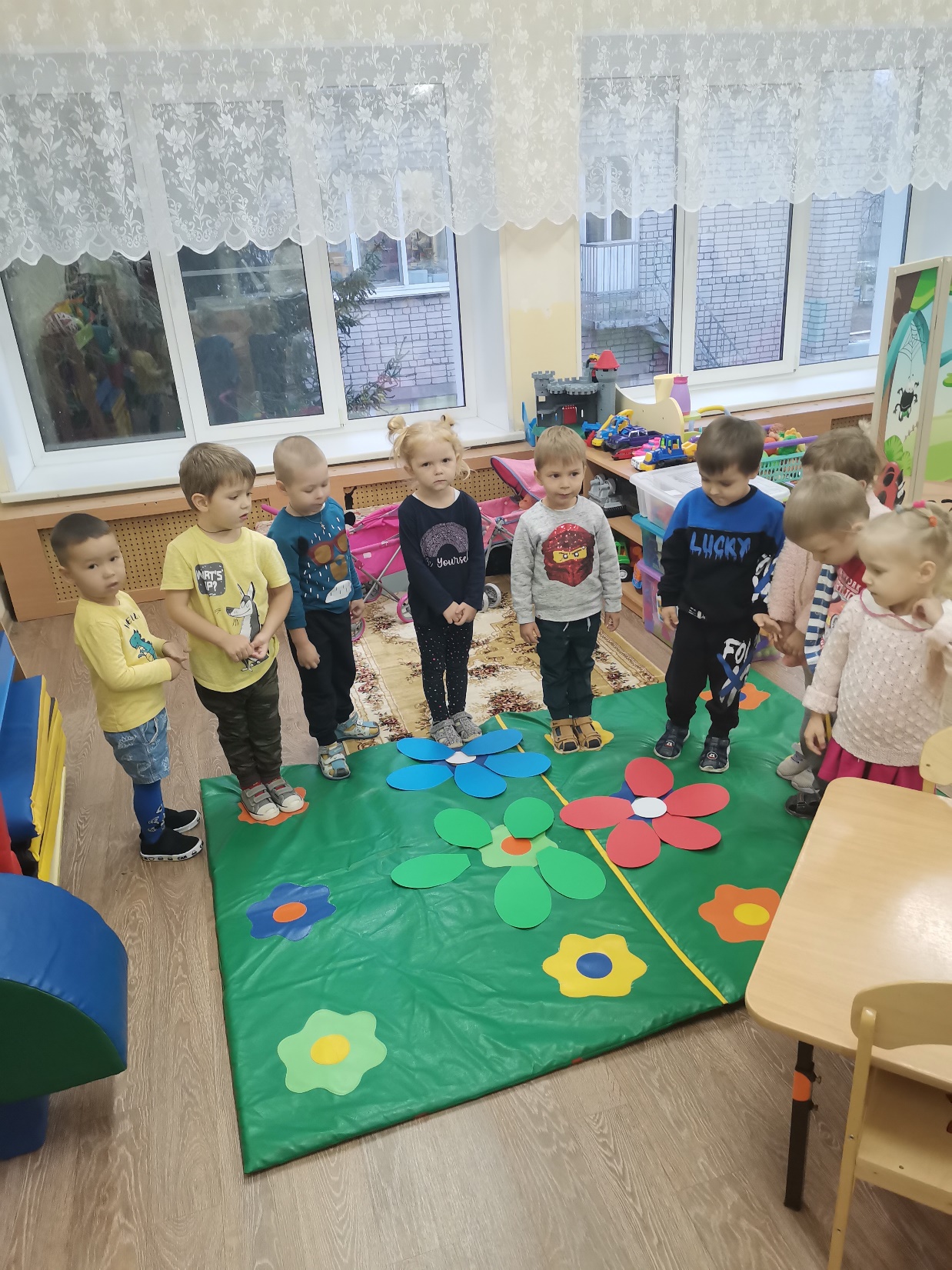 Подарок для Эколят - стенгазета, как мы ухаживаем за природой
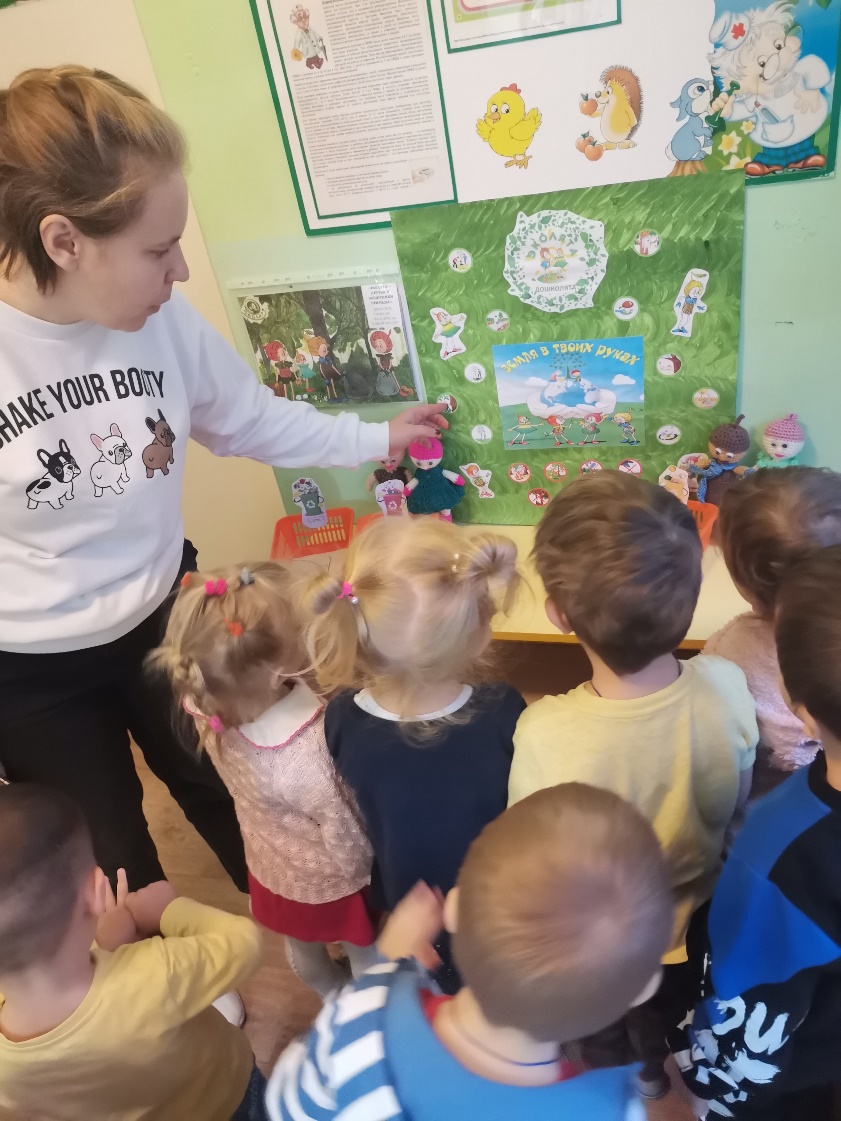